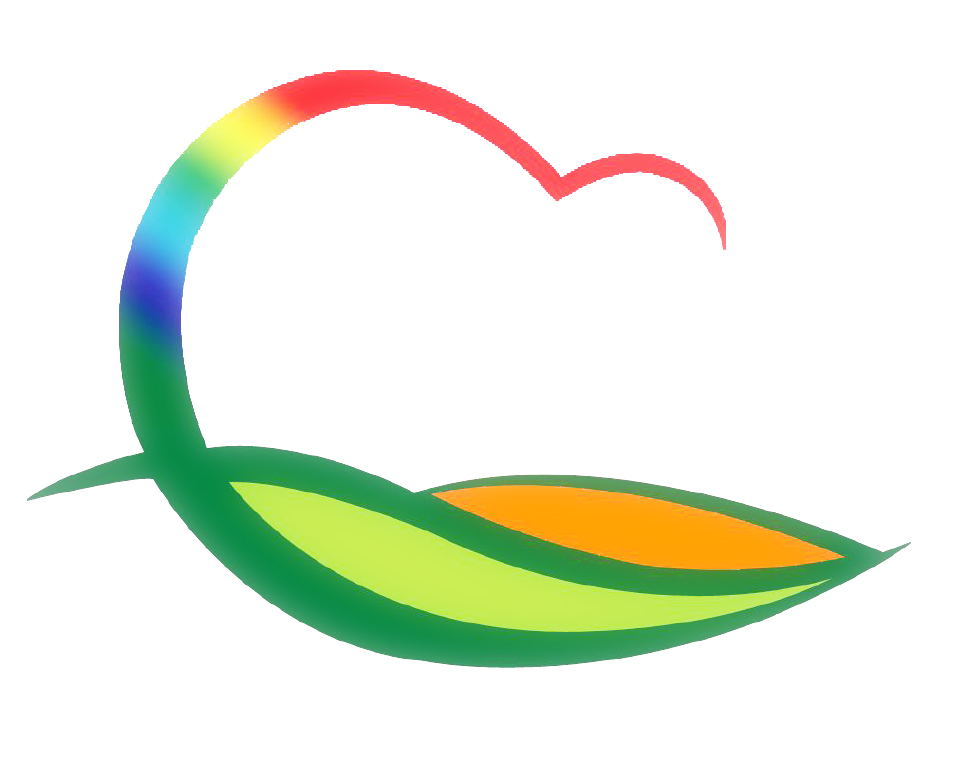 가 족 행 복 과
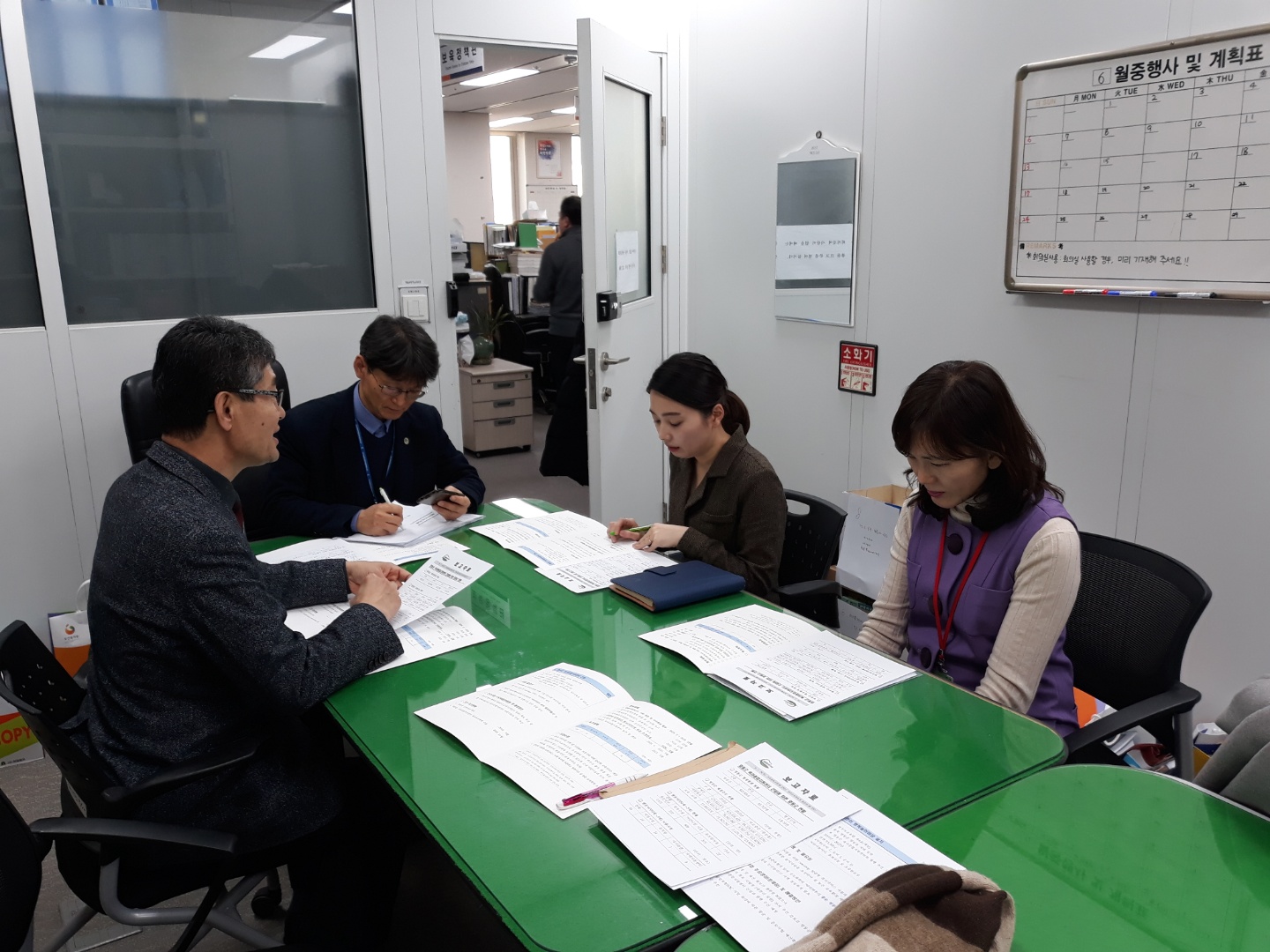 8-1. 영동군 양성평등위원회 개최 
2. 28.(목) 14:00 예정 / 19명 / 군청 상황실
양성평등기금사업 선정 심의 등
8-2. 영동군육아종합지원센터 국비확보에 따른 국회 방문
2. 12(화)  / 가족행복과장 외 1인             
복지부 공모사업 설명 및 국도비예산 확보방안 논의
8-3. 영동군 보육정책위원회 개최 
2. 21(목) 14:00 / 9명 / 군청 상황실            
공립어린이집 위탁운영자 선정 및 특례인정 심의 등
8-4. 황간 청소년문화의집 청소년 운영위원회 위촉식
2월 중 / 12명 / 황간 청소년문화의 집
8-5. 드림스타트 현장 점검
2. 22.(금) / 보건복지부, 도청 담당자 2명
2017년, 2018년 드림스타트 사업 점검
8-6. 상반기 평생교육프로그램 강사역량 강화교육 
2. 25.(월)  10:00 / 30명 /레인보우영동도서관 
행복교육 평생학습 비전세우기
8-7. 영동군 학교급식지원 심의위원회 개최
2. 26.(화) 10:00 / 13명 / 군청 상황실
2019년 학교급식 지원계획(안)
8-8. 기타 현안업무
관내 학교 졸업식 일정
▣ 이달의 중점 홍보사항
상반기 평생학습 강좌 수강생 모집 / 군 홈페이지
레인보우영동도서관 독서프로그램 운영 홍보 / 군 홈페이지